ONLINE LEARNING
7TH FEBRUARY 2020
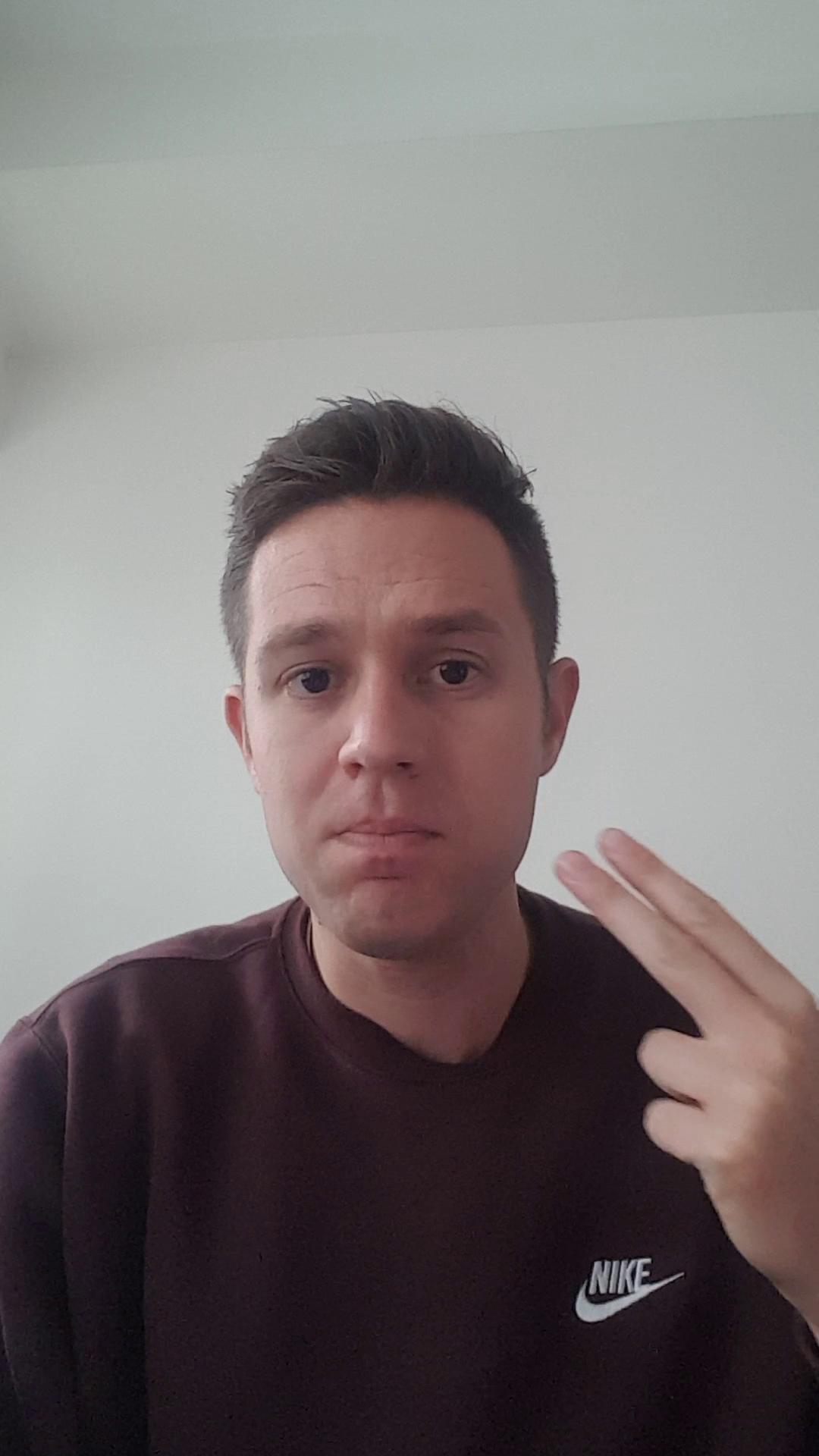 Grammar Friends book
Mr Popper’s Penguins
THINGS YOU WILL NEED
Pencil, rubber and a highlighter
Blank paper
Lined paper
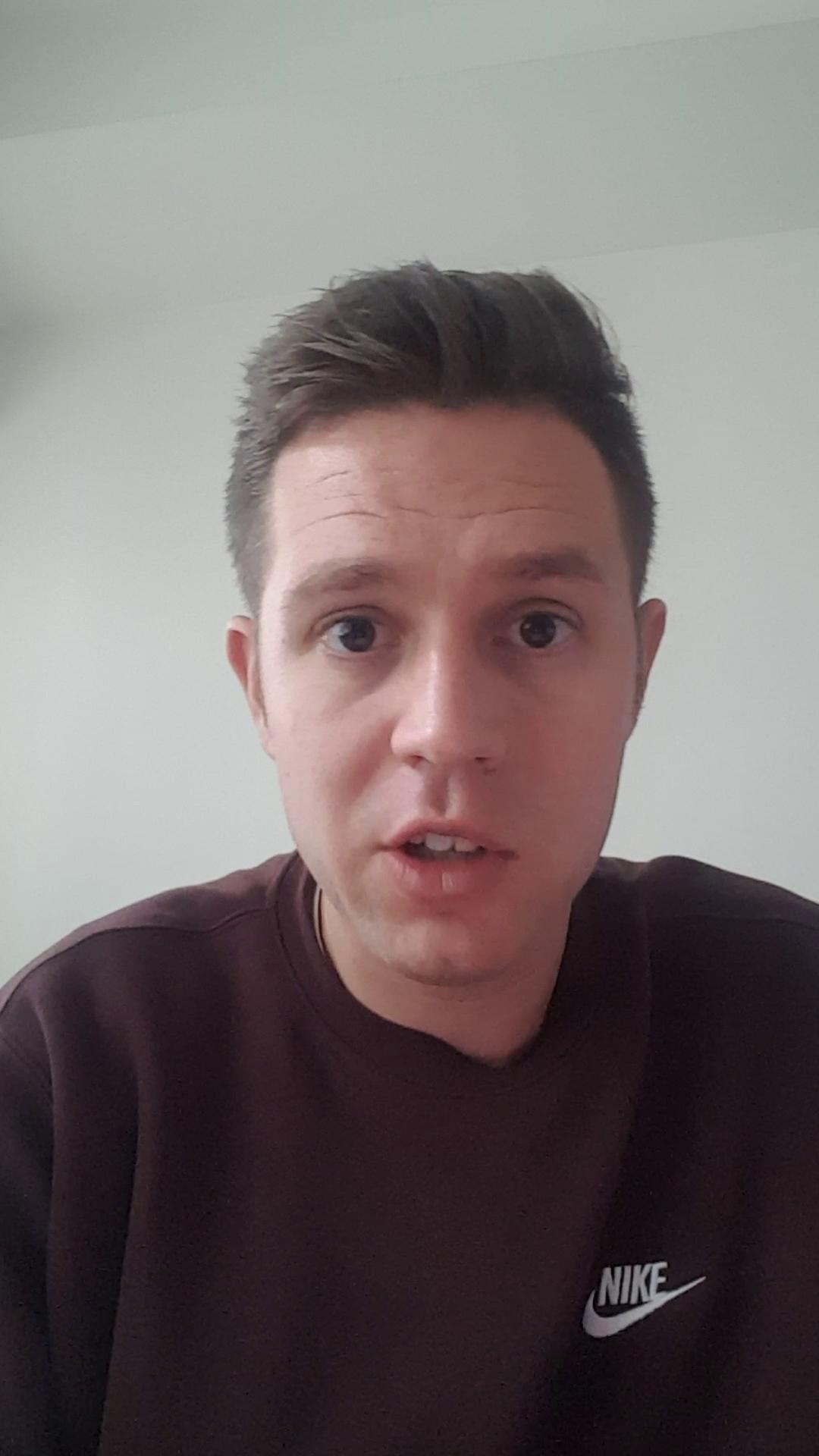 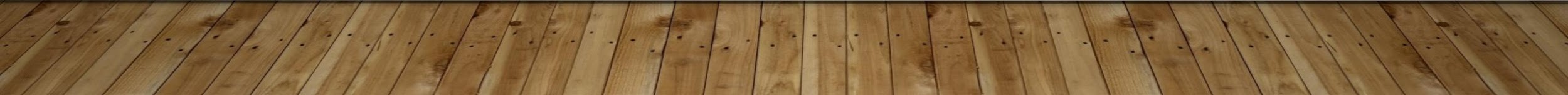 MR POPPER’S PENGUINS CHAPTER 7
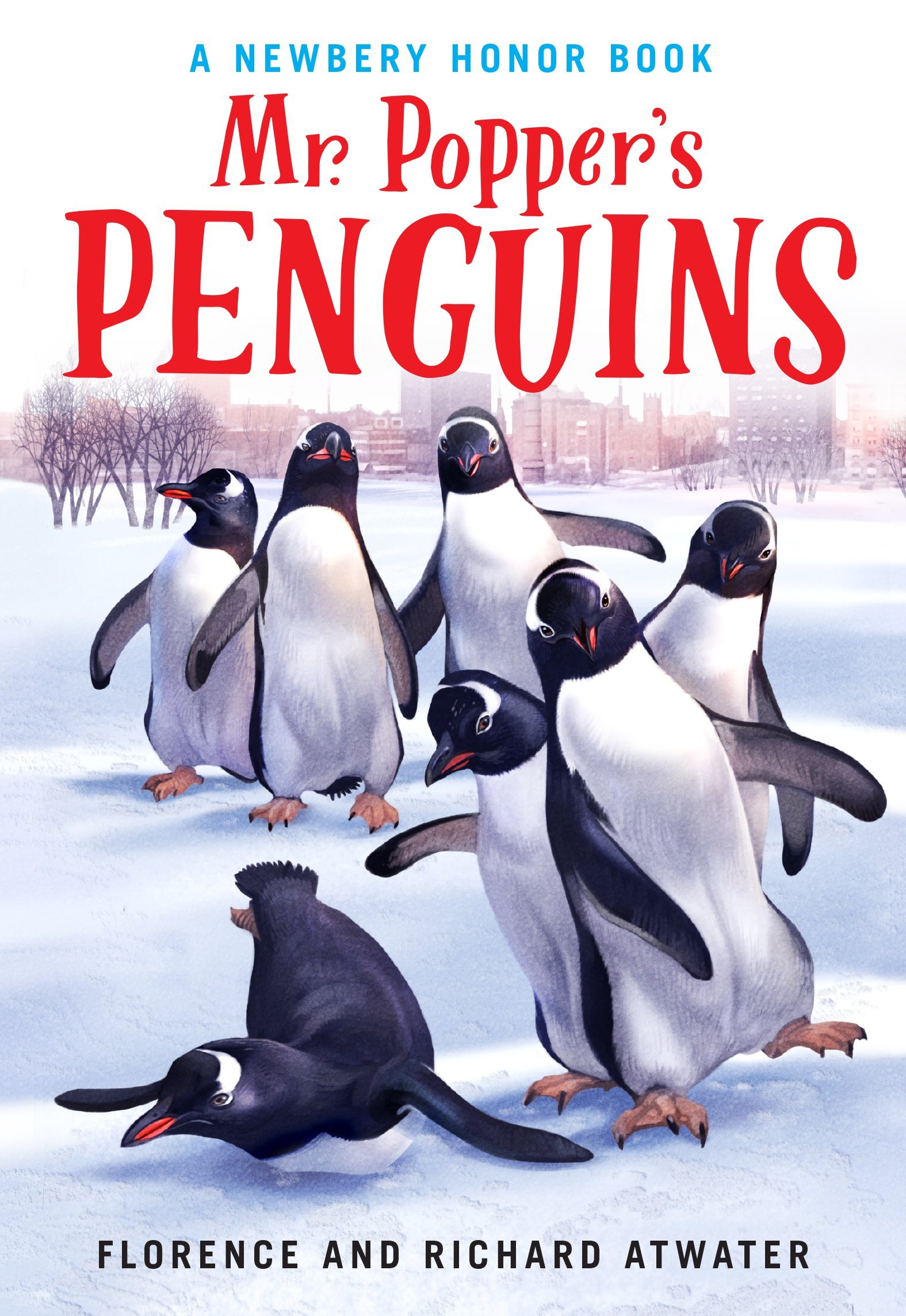 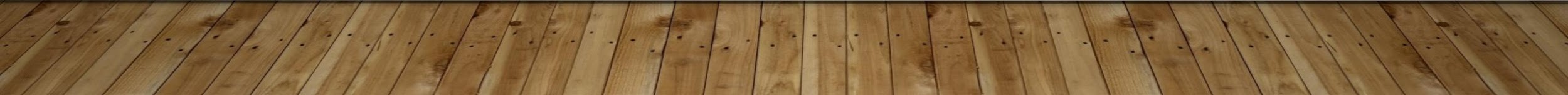 What do you think is going to happen in this chapter?
Why would Captain Cook want to build a nest?
CAPTAIN COOK BUILDS A NEST
Why do animals have nests?
How do you think a penguin could build a nest?
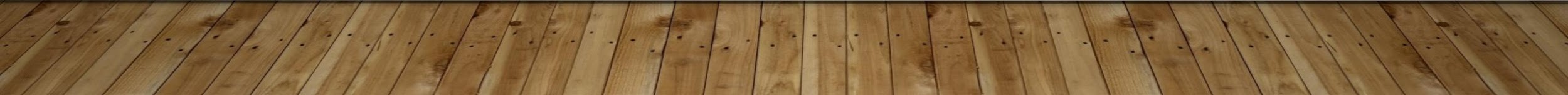 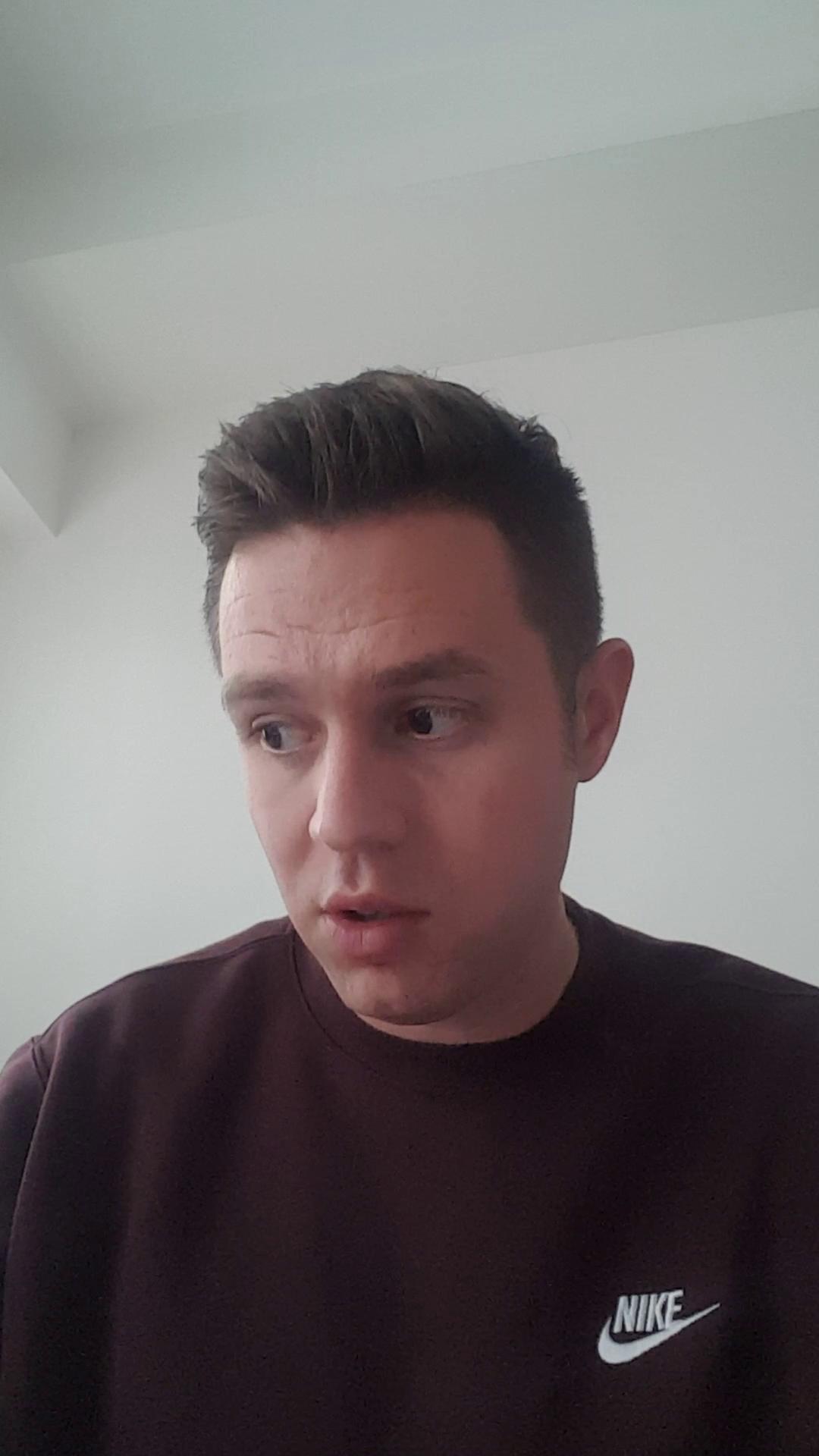 Read through the text (2.32 mins of audio book)
Highlight any words that you find difficult (try to find 10)
PAGE 43 - 45
Highlight adjectives
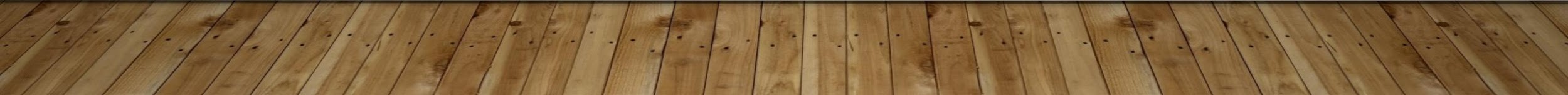 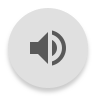 DICTIONARY
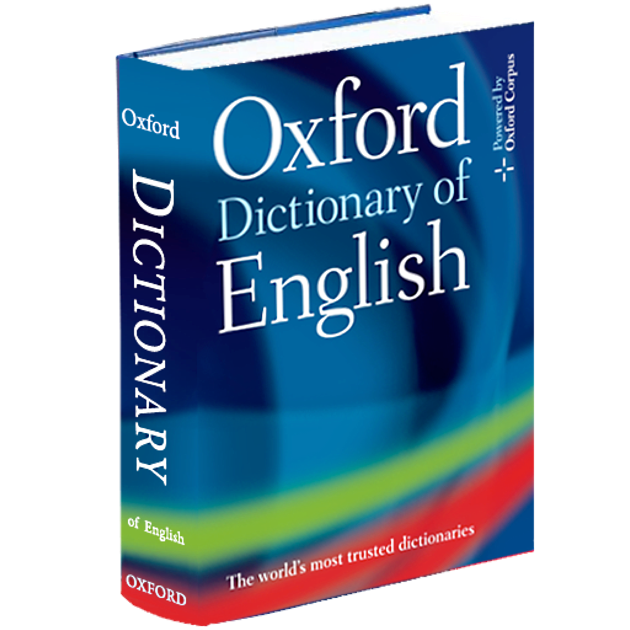 Get a dictionary or use google search and try to find the meanings to the difficult words you found. 
You can write a short definition next to the word on the page.
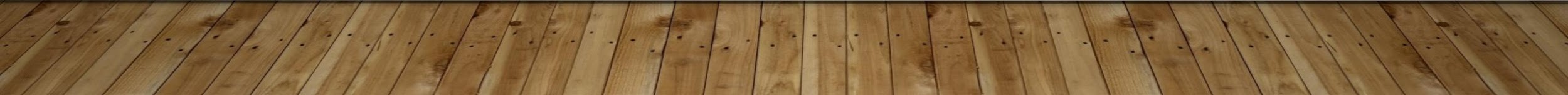 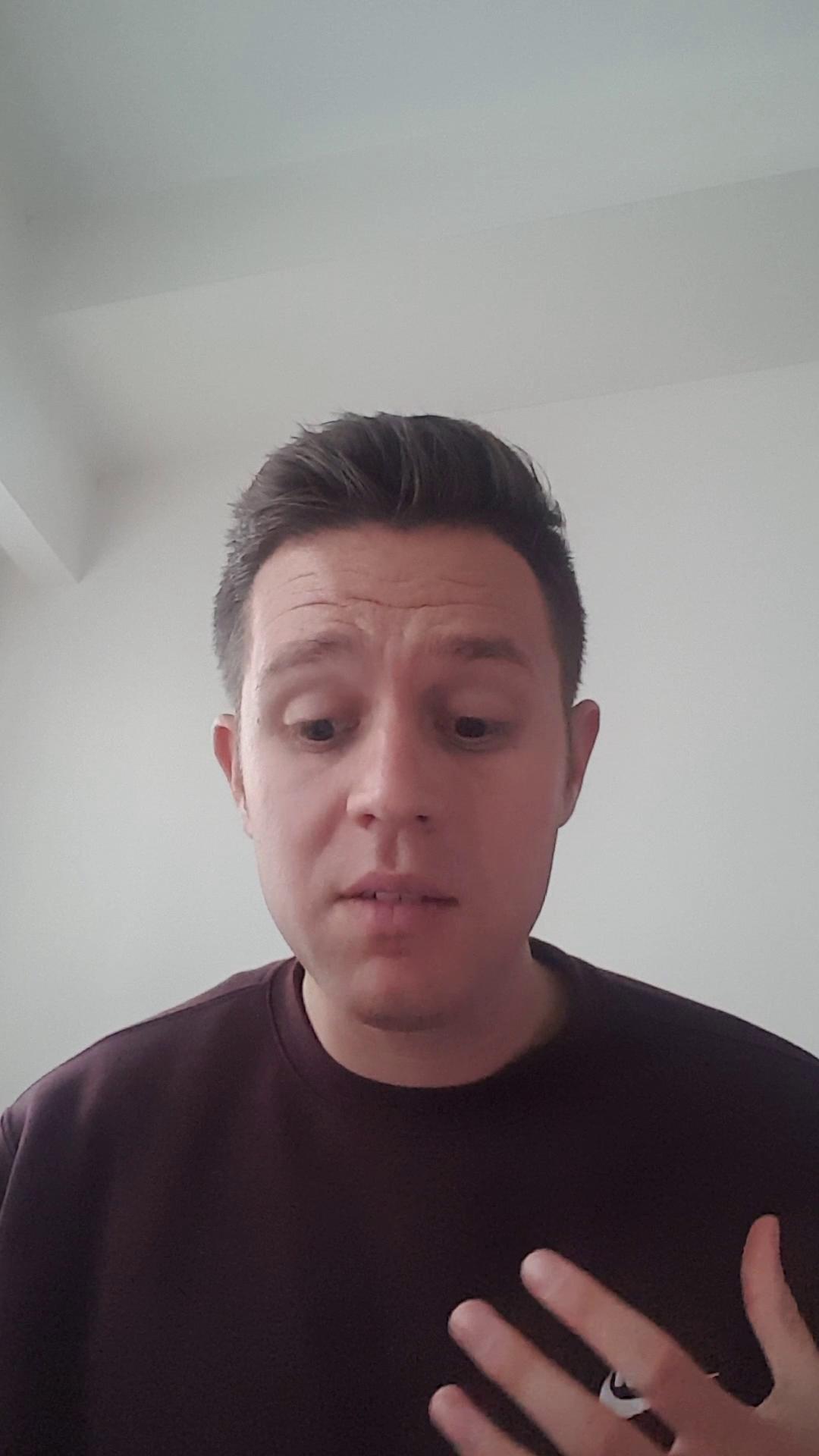 PICTURE PERFECT!
Draw a picture on the blank paper of Captain Cook waddling around the house.
Next to the drawing, label the different items you have drawn in the house.
Colour in!
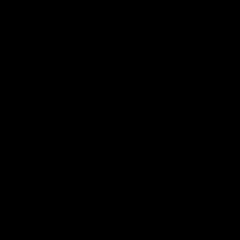 QUESTIONS TO THINK ABOUT
Using some lined paper, try to answer the following questions in complete sentences:
Why was Mr Popper now shaving and trying to make himself look neat?
Why did Mrs Popper have to be a good housekeeper?
Do you think Captain Cook was helping Mrs Popper with the tidying of the house? Explain why or why not.  
How did Mrs Popper feel at first when she saw what Captain Cook had done now?